Overview of 
ITU-T Study Group 5 “Environment and Climate Change”
Ahmed ZEDDAM  France Telecom OrangeChairman, ITU-T Study Group 5
ITU Green Standards Week 
17-21 September 2012, Paris
ICTs play a double role in climate change
ICTs are part of the problem… 

The Bad News: ICT Accounts for Approximately
	3%
of Global CO2 Emissions
But ICTs are also part of the solution… 

The Good news: ICT has the potential to reduce emissions in other sectors by 
15%
Smart buildings, Smart metering, Smart Motor systems, Smart Logistics plus Dematerialisation of Transport
VS
2
Environmental aspects of ICT
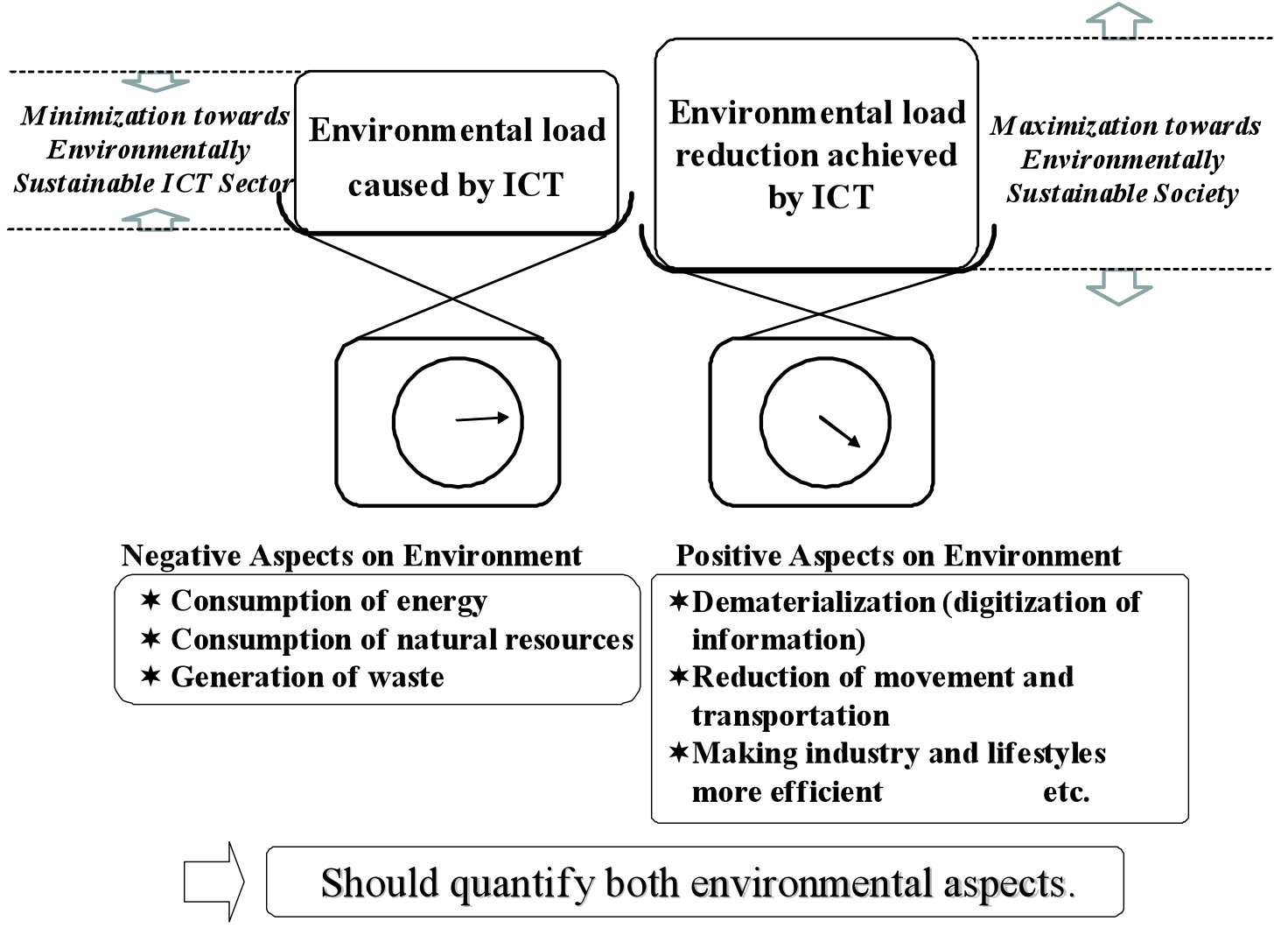 3
Structure of ITU-T Study Group 5
ITU-T SG5
“Environment and climate change”
Q.14 Terminology
WP3/5 
ICT and climate change
WP2/5 
Electromagnetic fields: emission, immunity and human exposure
WP1/5
Damage prevention and safety
7 Questions
7 Questions
7 Questions
4
[Speaker Notes: Kindly note that WP3 has 8 question if we count the new Question of Gilbert.]
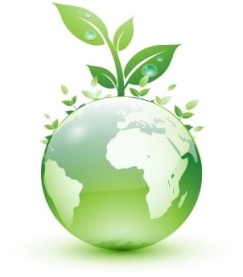 ITU-T Study Group 5“Environment & climate change”
ITU-T SG5/WP3’s work areas:
Q 17/5 - Energy efficiency for ICT equipment and Climate Change standards harmonization 
Q 18/5 - Methodology of environmental impact assessment of ICT 
Q 19/5 - Power feeding systems 
Q 21/5 - Environmental protection and recycling of ICT equipment/facilities 
Q 22/5 - Setting up a low cost sustainable telecommunication infrastructure for rural communications in developing countries 
Q 23/5 - Using ICTs to enable countries to adapt to climate change 
New Question- Leveraging and enhancing the ICT environmental sustainability                     (pending WTSA approval)
Working Party 3 “ICT and Climate Change”
Continuing and expanding the work of ITU-T Focus Group on ICT and climate change
5
Highlights on deliverables of WP3/5
Important green ICT standards have been developed by SG5 WP3 during the current study period. These are namely:

Recommendation ITU-T L.1000: Universal power adapter and charger solution for mobile terminals and other hand-held ICT devices 
Recommendation ITU-T L.1100: A method to provide recycling information of rare metals in ICT products

Recommendation ITU-T L.1200 : Direct current power feeding interface up to 400V at the input to telecommunications and ICT equipment

Recommendation ITU-T L.1300: Best practices for green data centers 
Recommendation ITU-T L.1310: Energy efficiency metrics and measurement for telecommunication equipment

Recommendation ITU-T L.1400 : Overview and general principles of methodologies for assessing the environmental impact of information and communication technologies
Recommendation ITU-T L.1410 : Methodology for environmental impacts of Information and Communication Technologies (ICT) goods, networks and services
Recommendation ITU-T L.1420 : Methodology for environmental impacts of Information and Communication Technologies (ICT) in Organizations
6
Waste management with smart ICT standard
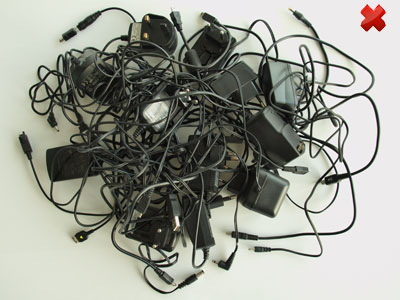 “Universal power adapter and charger solution for mobile terminals and other ICT hand held devices” (Recommendation ITU-T L.1000)

Future version will cover other ICT devices

Saves 82,000 tons of waste per year

Contributions are needed to develop Common External Power Supply (Phase 2)
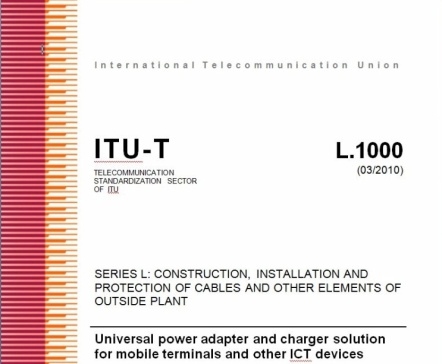 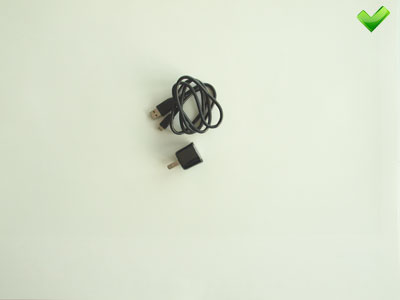 7
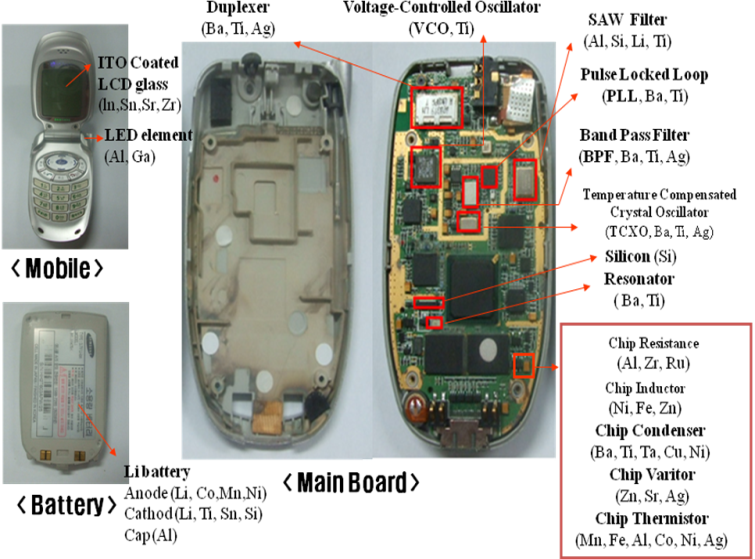 Recycling rare metal in ICT products
ITU-T L.1100 Recommendation on Rare Earth Metals outlines key considerations in all phases of the  recycling process, and provides guidelines as to how organizations may fairly and transparently report on rare metal recycling.
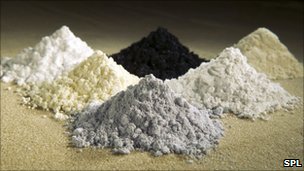 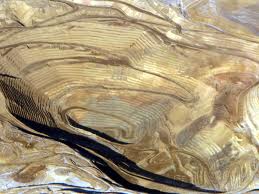 8
Best practices for green data centers
Recommendation ITU-T L.1300 states that reducing energy consumption and GHG emissions should be considered in the design and construction of data centres, and that constant monitoring will be required to consistently manage and improve energy consumption while the data centre is in operation. (Approved in January 2012)

Best practices are outlined for the use, management and planning of data centres, for cooling and power equipment, for the optimum design of data centre buildings, and for the monitoring of data centres after construction.
For example, applying best practice to cooling could reduce the energy consumption of a typical data centre by more than 50 per cent.
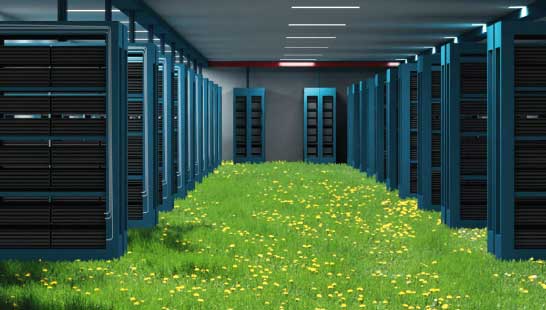 9
ITU-T Methodologies
Common set of methodologies for the assessment of ICT carbon footprint
 Without, it will be impossible to provide meaningful comparisons
 Helps to establish the business case to go green
3 Recommendations published :
L.1400 Overview and general principles, available on the ITU-T website
L.1410 Environmental impact of ICT goods, networks and services available on the ITU-T website
L.1420 Environmental impact of ICT in organisations available on the ITU-T website

3 Recommendations under preparation :
L.1430 Environmental impact of ICT projects (consent expected in 2012)
L.1440 Environmental impact of ICT in countries (consent expected in 2013)
L.1450 Environmental impact of ICT in cities (consent expected in 2013)

 Developed in cooperation with UNFCCC Secretariat, EC, and over
    40 organizations etc..
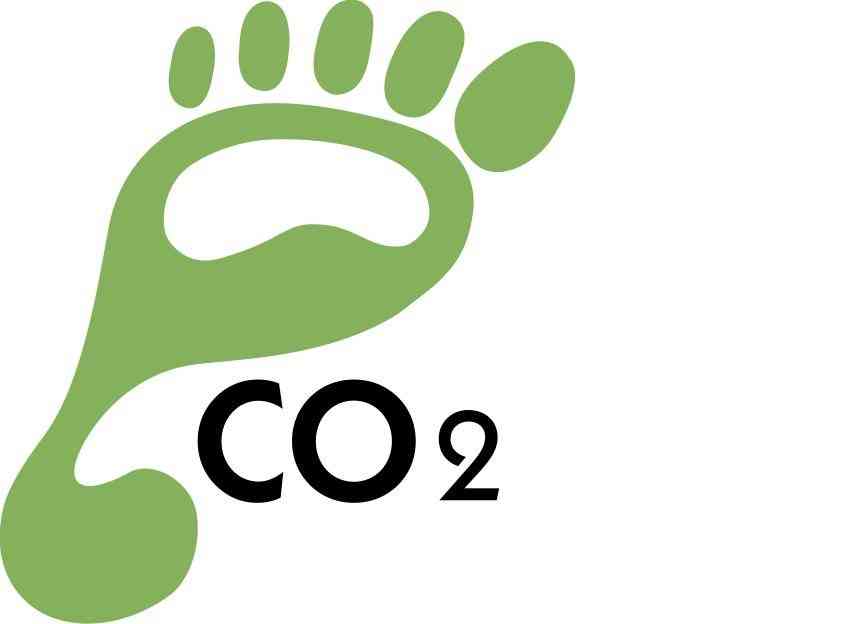 10
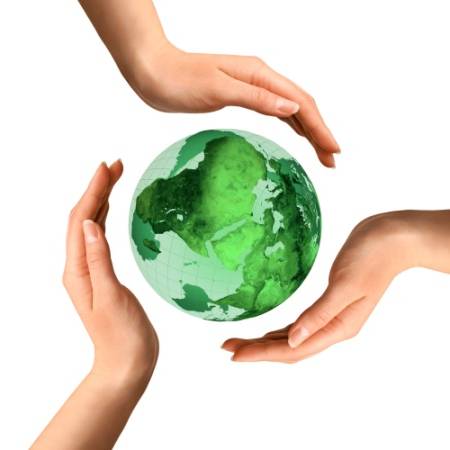 Joint Coordination Activityon ICTs & Climate Change(JCA-ICT&CC)
The purpose of the JCA-ICT&CC is to provide a visible contact point for ICT and Climate Change activities in ITU-T, to seek co-operation from external bodies working in the field of ICT & CC:
Next meeting dedicated to “Climate Change Adaptation & ICTs” will be held on
11 October 2012 during WP3/5 meeting in Geneva

Physical Participation: ITU Headquarters, Geneva (Switzerland)

Remote Participation: https://www1.gotomeeting.com/register/747584744
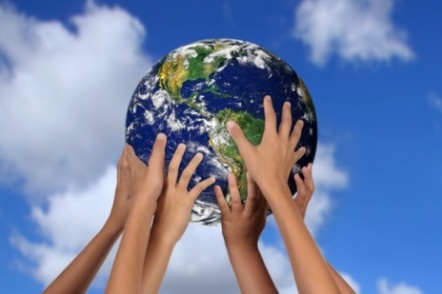 11
Links & Additional Information
ITU-T/SG5 “Environment & Climate Change”
    http://www.itu.int/ITU-T/studygroups/com05/index.asp

ITU-T and climate changehttp://www.itu.int/ITU-T/climatechange 

ITU Symposia & Events on ICTs and Climate Change   http://www.itu.int/ITU-T/worksem/climatechange
 
ITU and climate change
http://www.itu.int/climate
12
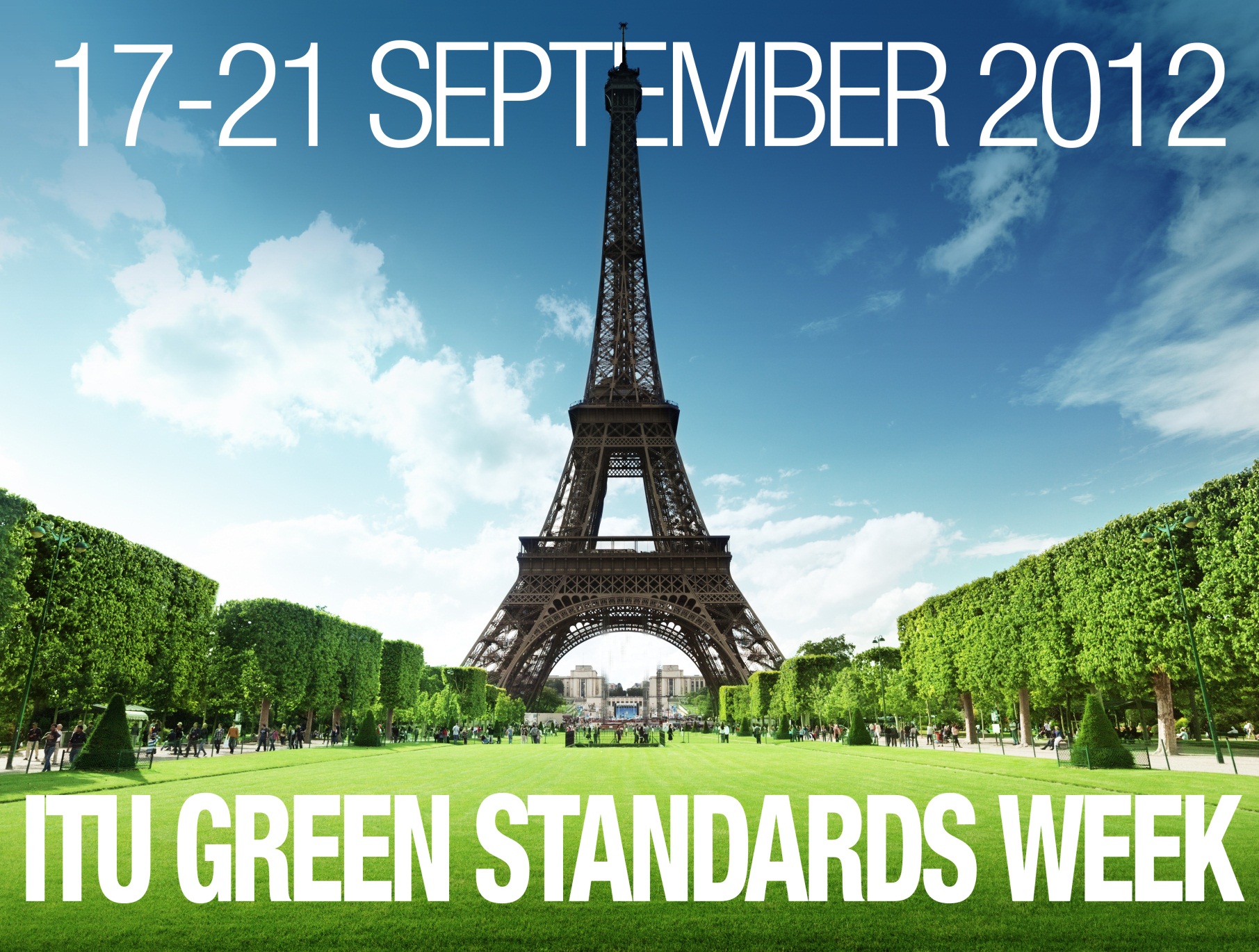 Thank you!
13